Ζωική Ποικιλότητα
Ενότητα  3. Bιογεωγραφία (Mέρος Δ’) 

Αναστάσιος Λεγάκις, Αναπληρωτής Καθηγητής
Σχολή Θετικών Επιστημών
Τμήμα Βιολογίας
Διασπαστική επιλογή 1/2
Ένας πληθυσμός προσαρμόζεται σε δύο ή περισσότερες περιβαλλοντικές καταστάσεις.
Ενότητα 3. Βιογεωγραφία (Μέρος Δ')
2
Διασπαστική επιλογή 2/2
1
Ενότητα 3. Βιογεωγραφία (Μέρος Δ')
3
Χρωμοσωμικές αλλαγές
Σπάνιο στα ζώα.
2
Ενότητα 3. Βιογεωγραφία (Μέρος Δ')
4
Φυλετική ειδογένεση 1/2
Ένα είδος μεταμορφώνεται σε ένα άλλο είδος.
Ενότητα 3. Βιογεωγραφία (Μέρος Δ')
5
Φυλετική ειδογένεση 2/2
3
Ενότητα 3. Βιογεωγραφία (Μέρος Δ')
6
Διαφοροποίηση 1/3
Οικολογική διαφοροποίηση

Παρόμοια είδη μετά την ειδογένεση διαφοροποιούνται αν βρεθούν σε διαφορετικά περιβάλλοντα.
Ενότητα 3. Βιογεωγραφία (Μέρος Δ')
7
Διαφοροποίηση 2/3
Είδη που είναι εξαιρετικά όμοια στους οικολογικούς θώκους τείνουν να έχουν μη επικαλυπτόμενες γεωγραφικές κατανομές.

Είδη που συνυπάρχουν στην ίδια περιοχή και ενδιαίτημα τείνουν να διαφέρουν στη χρήση των πόρων.
Ενότητα 3. Βιογεωγραφία (Μέρος Δ')
8
Διαφοροποίηση 3/3
4
Ενότητα 3. Βιογεωγραφία (Μέρος Δ')
9
Προσαρμοστική διαφοροποίηση 1/4
Διαφοροποίηση ενός είδους ώστε να καταλάβει ποικιλία οικολογικών θώκων.

Ένα προγονικό είδος μέσω επαναλαμβανόμενων επεισοδίων ειδογένεσης, δημιουργεί πολυάριθμα νέα είδη.
Ενότητα 3. Βιογεωγραφία (Μέρος Δ')
10
Προσαρμοστική διαφοροποίηση 2/4
5
Ενότητα 3. Βιογεωγραφία (Μέρος Δ')
11
Προσαρμοστική διαφοροποίηση 3/4
Τα συνυπάρχοντα είδη τείνουν να αποκλίνουν όσον αφορά στη χρήση των οικολογικών πόρων ώστε να ελαττώνεται ο δια-ειδικός ανταγωνισμός.
Ενότητα 3. Βιογεωγραφία (Μέρος Δ')
12
Προσαρμοστική διαφοροποίηση 4/4
6
Ενότητα 3. Βιογεωγραφία (Μέρος Δ')
13
Εξαφανίσεις
Συνεχείς.
Περιστασιακά μαζικές.
7
Ενότητα 3. Βιογεωγραφία (Μέρος Δ')
14
Πιθανότητα εξαφάνισης 1/2
Ανεξάρτητη από εξελικτική ηλικία.
Εξαρτημένη από την ταξινομική και οικολογική θέση.
Ενότητα 3. Βιογεωγραφία (Μέρος Δ')
15
Πιθανότητα εξαφάνισης 2/2
9
8
Ενότητα 3. Βιογεωγραφία (Μέρος Δ')
16
Διασπορά 1/6
Η μετακίνηση των οργανισμών μακριά από το σημείο γέννησής τους.

Οικολογική διεργασία με προσαρμοστική αξία.

Ευνοείται από τη φυσική επιλογή.
Ενότητα 3. Βιογεωγραφία (Μέρος Δ')
17
Διασπορά 2/6
Αίτια διασποράς

Μείωση ενδοειδικού ανταγωνισμού.
Υποβάθμιση αρχικού ενδιαιτήματος.


Περιορισμοί διασποράς

Ανόμοιο, δυσμενές ή εχθρικό νέο ενδιαίτημα.
Ενότητα 3. Βιογεωγραφία (Μέρος Δ')
18
Διασπορά 3/6
Η διασπορά ως βιογεωγραφικό φαινόμενο

Ενδιαφέρει όταν συμβαίνει αλλαγή στην εξάπλωση ενός είδους.
Ιστορικό φαινόμενο.
Διερευνάται από έμμεσες ενδείξεις όπως κατανομές απολιθωμένων μορφών.
Ενότητα 3. Βιογεωγραφία (Μέρος Δ')
19
Διασπορά 4/6
Η διερεύνηση της εξάπλωσης γίνεται όταν ένα είδος μπορεί:

να ταξιδέψει προς τη νέα περιοχή.
να αντέξει τις αντίξοες συνθήκες κατά τη μετακίνησή του.
να εγκαθιδρύσει βιώσιμους πληθυσμούς όταν φτάσει.
Ενότητα 3. Βιογεωγραφία (Μέρος Δ')
20
Διασπορά 5/6
Τρεις τύποι γεγονότων διασποράς:

Αλτική διασπορά (ή διασπορά μεγάλων αποστάσεων).

Ερμηνεύει 	τις ασυνεχείς κατανομές,
                           τις ομοιότητες που παρατηρούνται σε 
                           παρόμοια ενδιαιτήματα διαφορετικών 
                           γεωγραφικών περιοχών.

Υψηλοί ρυθμοί μετακίνησης.
Ενότητα 3. Βιογεωγραφία (Μέρος Δ')
21
Διασπορά 6/6
10
Γρήγορη επανεποίκηση του Κρακατάου (1883) από φυτά και πουλιά που ήλθαν από απόσταση 40 χλμ.
Ενότητα 3. Βιογεωγραφία (Μέρος Δ')
22
Διάχυση 1/2
Βραδύτερη μορφή διεύρυνσης της εξάπλωσης.
Ενότητα 3. Βιογεωγραφία (Μέρος Δ')
23
Διάχυση 2/2
Ψαρόνι
Ondatra
11
12
Ενότητα 3. Βιογεωγραφία (Μέρος Δ')
24
Αργή μετανάστευση
Ο βραδύτερος τρόπος: επιτρέπει στα είδη να εξελίσσονται «στο δρόμο».
Ενότητα 3. Βιογεωγραφία (Μέρος Δ')
25
Διασπορά της οικογένειας Canidae
13
Ενότητα 3. Βιογεωγραφία (Μέρος Δ')
26
Μηχανισμοί μετακίνησης 1/3
Ενεργητική διασπορά

Διάνυση μεγάλων αποστάσεων 

πετώντας (πουλιά, νυχτερίδες, έντομα).
περπατώντας (μεγάλα θηλαστικά).
κολυμπώντας (ψάρια, κητώδη).
Ενότητα 3. Βιογεωγραφία (Μέρος Δ')
27
Μηχανισμοί μετακίνησης 2/3
14
Μετανάστευση του χρυσού βροχοπουλιού Pluvialis dominica
Ενότητα 3. Βιογεωγραφία (Μέρος Δ')
28
Μηχανισμοί μετακίνησης 3/3
15
Μετανάστευση της πεταλούδας μονάρχη Danaus plexippus
Ενότητα 3. Βιογεωγραφία (Μέρος Δ')
29
Παθητική διασπορά
Την χρησιμοποιεί η πλειονότητα των οργανισμών.
16
Μεταφορά εντόμων με τα ρεύματα του αέρα
Ενότητα 3. Βιογεωγραφία (Μέρος Δ')
30
Φράγματα 1/3
Περιοχές με περιβάλλον διαφορετικό από τα συνηθισμένα ενδιαιτήματα.

Η αποτελεσματικότητα εξαρτάται από τη φύση του περιβάλλοντος και τα χαρακτηριστικά του οργανισμού.

Οργανισμοί που κατοικούν σε παροδικά ή ασταθή ενδιαιτήματα είναι πιο ανθεκτικοί σε δυσμενείς συνθήκες.
Ενότητα 3. Βιογεωγραφία (Μέρος Δ')
31
Φράγματα 2/3
17
Η κατανομή της οικογένειας των πτηνών Alcidae
Ενότητα 3. Βιογεωγραφία (Μέρος Δ')
32
Φράγματα 3/3
Φυσιολογικά φράγματα

Οι φυσιολογικές ιδιότητες και απαιτήσεις των οργανισμών καθορίζουν την επίδραση των φραγμάτων.

Οικολογικά και συμπεριφορικά φράγματα

Εξωτερικοί κίνδυνοι όπως θηρευτές και ανταγωνιστές καθορίζουν την επίδραση των φραγμάτων.
Τα είδη επιλέγουν το καταλληλότερο ενδιαίτημα και δεν διασπείρονται.
Ενότητα 3. Βιογεωγραφία (Μέρος Δ')
33
Οδοί διασποράς 1/2
Διάδρομοι

Οδοί διασποράς που επιτρέπουν τη μετακίνηση τάξων από μια περιοχή σε άλλη και προς τις δυο κατευθύνσεις.


Φίλτρα

Οδοί διασποράς που επιτρέπουν τη διέλευση μόνο συγκεκριμένων μορφών.
Ενότητα 3. Βιογεωγραφία (Μέρος Δ')
34
Οδοί διασποράς 2/3
18
Φίλτρο διπλής κατεύθυνσης για τις ερπετοπανίδες της Ν.Α. Ασίας και της Αυστραλίας.
Ενότητα 3. Βιογεωγραφία (Μέρος Δ')
35
Διάδρομοι λοταρίες 1/2
Σπάνια, τυχαία διασπορά από μια περιοχή στην άλλη.
Ενότητα 3. Βιογεωγραφία (Μέρος Δ')
36
Διάδρομοι λοταρίες 2/2
19
Τα όρια εξάπλωσης 8 οικογενειών σαλιγκαριών στη Ν.Α. Ασία και την Ωκεανία
Ενότητα 3. Βιογεωγραφία (Μέρος Δ')
37
Άλλοι διάδρομοι 1/2
Η μετακίνηση των πλακών μεταφέρει τους οργανισμούς χωρίς αυτοί να χρειαστεί να μετακινηθούν.
Ενότητα 3. Βιογεωγραφία (Μέρος Δ')
38
Άλλοι διάδρομοι 2/2
Η περίπτωση των μεγάλων θηλαστικών του Τεταρτογενούς (1,8 εκατ. χρόνια-σήμερα) στο Αιγαίο.
Ενότητα 3. Βιογεωγραφία (Μέρος Δ')
39
Σχέση μεταξύ γεωγραφίας, οδών διασποράς και ειδών που διασπείρονται
Ενότητα 3. Βιογεωγραφία (Μέρος Δ')
40
Σχέση τύπου πανίδας, οδών διασποράς  και παλαιογεωγραφίας
Ενότητα 3. Βιογεωγραφία (Μέρος Δ')
41
Κύριες εμφανίσεις  θηλαστικών Τεταρτογενούς στην Ελλάδα
20
Ενότητα 3. Βιογεωγραφία (Μέρος Δ')
42
Η ίδρυση της αποικίας 1/2
Καθοριστικοί παράγοντες

Η επιλογή του κατάλληλου ενδιαιτήματος.
Η επιλογή της κατάλληλης αναπαραγωγικής στρατηγικής.
Ο αριθμός των ατόμων της ιδρυτικής ομάδας.
Ενότητα 3. Βιογεωγραφία (Μέρος Δ')
43
Η ίδρυση της αποικίας 2/2
21
Η επιλογή ενδιαιτήματος από το τρωκτικό Peromyscus maniculatus bairdi εξαρτάται τόσο από την κληρονομημένη ικανότητα όσο και από την εμπειρία.
Ενότητα 3. Βιογεωγραφία (Μέρος Δ')
44
Ενδημισμός 1/2
Ένα τάξον είναι ενδημικό σε μια περιοχή όταν υπάρχει μόνο σ’ αυτή την περιοχή και πουθενά αλλού.

Το εύρος της περιοχής μπορεί να κυμαίνεται από λίγα τετραγωνικά μέτρα έως μια ολόκληρη ήπειρο.
Ενότητα 3. Βιογεωγραφία (Μέρος Δ')
45
Ενδημισμός 2/2
22
Η εξάπλωση της οικογένειας Heteromyidae, γενών της οικογένειας και ειδών του είδους Dipodomys.
Ενότητα 3. Βιογεωγραφία (Μέρος Δ')
46
Αίτια ενδημισμού
Πρωτοεμφάνιση σ’ αυτή την περιοχή και απουσία διασποράς.

Επιβίωση σε μικρό τμήμα της προηγούμενης εξάπλωσης.
Ενότητα 3. Βιογεωγραφία (Μέρος Δ')
47
Κοσμοπολιτισμός 1/2
Ένα τάξον είναι κοσμοπολιτικό όταν έχει μια πολύ πλατιά εξάπλωση που ξεπερνά τα όρια μιας βιογεωγραφικής περιοχής και συναντάται σχεδόν παντού
Ενότητα 3. Βιογεωγραφία (Μέρος Δ')
48
Κοσμοπολιτισμός 2/2
Οι οικογένειες και τα γένη που είναι κοσμοπολιτικά έχουν συνήθως είδη με κοσμοπολιτική εξάπλωση.

Οι τάξεις, ομοταξίες και τα φύλα είναι συνήθως κομοπολιτικά γιατί περιλαμβάνουν πολλές διαφορετικές μορφές και γιατί έχουν μια παλαιότερη ιστορία.
Ενότητα 3. Βιογεωγραφία (Μέρος Δ')
49
Ταξινόμηση των ενδημικών  οργανισμών 1/5
Με βάση το εύρος της εξάπλωσης

Στενά ενδημικά είδη με εύρος εξάπλωσης λιγότερο των 20 τετρ. χλμ.
Ενότητα 3. Βιογεωγραφία (Μέρος Δ')
50
Ταξινόμηση των ενδημικών  οργανισμών 2/5
24
23
Ενότητα 3. Βιογεωγραφία (Μέρος Δ')
51
Ταξινόμηση των ενδημικών  οργανισμών 3/5
Με βάση το τόπο προέλευσης

Αυτόχθονοι ή Αυτοενδημικοί
Διαφοροποιήθηκαν εκεί που βρίσκονται σήμερα.

Αλλόχθονοι ή Αλλοενδημικοί
Βρίσκονται σήμερα σε διαφορετική περιοχή από την περιοχή απ’ όπου προέρχονται.
Ενότητα 3. Βιογεωγραφία (Μέρος Δ')
52
Ταξινόμηση των ενδημικών  οργανισμών 4/5
Με βάση την ταξινόμηση ή την γεωγραφία

Ταξινομικά υπολειμματικοί οργανισμοί

Οι μοναδικοί απόγονοι ταξινομικών ομάδων που ήταν παλιά πολύ διαφοροποιημένες.

Βιογεωγραφικά υπολειμματικοί οργανισμοί

Στενοί ενδημικοί απόγονοι τάξων που ήταν παλιά πλατιά εξαπλωμένα.

Ο συνδυασμός αποτελεί ζωντανό απολίθωμα.
Ενότητα 3. Βιογεωγραφία (Μέρος Δ')
53
Ταξινόμηση των ενδημικών  οργανισμών 5/5
Με βάση την ηλικία

Παλαιοενδημικά

Ενδημικά που δημιουργήθηκαν σε παλαιότερες. Εποχές.

Νεοενδημικά

Ενδημικά που δημιουργήθηκαν πρόσφατα.
Ενότητα 3. Βιογεωγραφία (Μέρος Δ')
54
Προβινσιαλισμός
Οι ενδημικοί οργανισμοί τείνουν να συγκεντρώνονται σε συγκεκριμένες περιοχές,

Διαφορετικοί οργανισμοί έχουν παρόμοια πρότυπα ενδημισμού,

Το φαινόμενο αυτό ονομάζεται προβινσιαλισμός.
Ενότητα 3. Βιογεωγραφία (Μέρος Δ')
55
Τρία διαφορετικά πρότυπα κατανομής
Τα περισσότερα συγγενικά είδη τείνουν να έχουν επικαλυπτόμενες ή γειτονικές εξαπλώσεις.

Ανώτερα και λιγότερο συγγενικά τάξα συχνά έχουν τα ίδια πρότυπα ενδημισμού.

Μεγάλο ποσοστό οικογενειών και τάξεων παρουσιάζουν ασυνεχείς κατανομές.

Τα δύο πρώτα πρότυπα μας επιτρέπουν να καθορίσουμε συγκεκριμένες περιοχές με παρόμοιες ιδιότητες.
Ενότητα 3. Βιογεωγραφία (Μέρος Δ')
56
Χερσαίες περιοχές και επαρχίες 1/2
Η Γη χωρίζεται σε βιογεωγραφικές περιοχές που έχουν τα ίδια πρότυπα χλωριδικής και πανιδικής ομοιότητας.
Ενότητα 3. Βιογεωγραφία (Μέρος Δ')
57
Χερσαίες περιοχές και επαρχίες 2/2
25
Ενότητα 3. Βιογεωγραφία (Μέρος Δ')
58
Βιογεωγραφικές  γραμμές 1/2
Καθορίζουν τα όρια μεταξύ των περιοχών.
Η πανίδα εκατέρωθεν των γραμμών αλλάζει δραματικά.
Ενότητα 3. Βιογεωγραφία (Μέρος Δ')
59
Βιογεωγραφικές  γραμμές 2/2
26
Τα όρια μεταξύ της ανατολικής και της αυστραλιανής περιοχής σύμφωνα με διάφορους ερευνητές.
Ενότητα 3. Βιογεωγραφία (Μέρος Δ')
60
Νησιά: Ηπειρωτικά νησιά 1/2
Παλαιότερα τμήματα ευρύτερων ηπειρωτικών περιοχών.
Ίδια γεωλογική σύσταση.
Ενότητα 3. Βιογεωγραφία (Μέρος Δ')
61
Νησιά: Ηπειρωτικά νησιά 2/2
Κατηγορίες
Νησιά που χώρισαν παλιά από τις ηπειρωτικές περιοχές (π.χ. Μαδαγασκάρη, 100 εκατ. χρόνια, Νέα Ζηλανδία, 80-90 εκατ. χρόνια). 
Νησιά που κατά το Πλειστόκαινο ενώθηκαν με τις ηπείρους με γέφυρες ξηράς ή πάγων (π.χ. Βρετανία, Κεϋλάνη, Ιαπωνία).
Ομάδες νησιών όπου μερικά νησιά ήταν ενωμένα με την ηπειρωτική περιοχή (π.χ. Κανάρια).
Ενότητα 3. Βιογεωγραφία (Μέρος Δ')
62
Νησιά: Ωκεάνια νησιά 1/2
Νησιά με ηφαιστειακή προέλευση.
Δεν υπήρξαν ποτέ τμήματα ηπειρωτικών περιοχών.
Ενότητα 3. Βιογεωγραφία (Μέρος Δ')
63
Νησιά: Ωκεάνια νησιά 2/2
Τρόποι σχηματισμού:
Ηφαίστεια στα όρια δύο πλακών που απομακρύνονται (Αζόρες).
Ηφαιστειακά τόξα μεταξύ πλακών που έρχονται σε επαφή (Αντίλλες).
Ηφαίστεια στα ωκεάνια τμήματα των πλακών σε σημεία έντονης ηφαιστειακής δράσης (Χαβάη, Γκαλάπαγκος).
Τα ωκεάνια νησιά συνήθως έχουν φτωχές πανίδες και μεγάλο ενδημισμό, και διαθέτουν είδη με καλές δυνατότητες διασποράς.
Ενότητα 3. Βιογεωγραφία (Μέρος Δ')
64
Θαλάσσιες περιοχές 1/2
Δύσκολη η βιογεωγραφική διαίρεσή τους.

Οι ταξινομήσεις αντικατοπτρίζουν κυρίως οικολογικά χαρακτηριστικά και όχι ιστορικά γεγονότα.

Διαφοροποίηση εμφανίζεται κυρίως στους βενθικούς οργανισμούς και ιδιαίτερα στους βαθύβιους.
Ενότητα 3. Βιογεωγραφία (Μέρος Δ')
65
Θαλάσσιες περιοχές 2/2
27
28
Ενότητα 3. Βιογεωγραφία (Μέρος Δ')
66
Η ποσοτικοποίηση της ομοιότητας
Χρήση δεδομένων παρουσίας – απουσίας

Χρήση δεικτών ομοιότητας όπως:

Jaccard			C/(N1+N2-C)
Simple matching	                (C+A)/(N1+N2-C+A)
Dice			                2C/(N1+N2)	
Simpson		                C/N1
Braun-Blanquet		C/N2

C: Κοινά είδη
Ν1, Ν2: Είδη στην μια περιοχή, όχι στην άλλη.
Α: Είδη που απουσιάζουν και από τις δύο περιοχές.
Ενότητα 3. Βιογεωγραφία (Μέρος Δ')
67
Χρήση μεθόδων ομαδοποίησης 1/2
Μέσοι όροι δεικτών ομοιότητας.
Ομαδοποίηση σε συνδυασμό με φυλογενετικές σχέσεις των εξεταζόμενων τάξων.
Ενότητα 3. Βιογεωγραφία (Μέρος Δ')
68
Χρήση μεθόδων ομαδοποίησης 2/2
29
Ενότητα 3. Βιογεωγραφία (Μέρος Δ')
69
Ασυνεχείς ή διαζευγμένες περιοχές 1/2
Ένα τάξον μπορεί να συναντάται σε δύο ή περισσότερες περιοχές που απέχουν πολύ μεταξύ τους.
Ενότητα 3. Βιογεωγραφία (Μέρος Δ')
70
Ασυνεχείς ή διαζευγμένες περιοχές 2/2
30
Περιοχές εξάπλωσης των άπτερων πτηνών (ρατίτες)
Ενότητα 3. Βιογεωγραφία (Μέρος Δ')
71
Πώς προέκυψαν;
Οι πρόγονοι υπήρχαν σε περιοχές που ήταν κάποτε ενωμένες.

Οι πρόγονοι ήταν πλατειά εξαπλωμένοι αλλά εξαφανίστηκαν οι ενδιάμεσοι πληθυσμοί.

Μια εξελικτική γραμμή διασπάρθηκε σε μεγάλη απόσταση από την περιοχή εξάπλωσης.
Ενότητα 3. Βιογεωγραφία (Μέρος Δ')
72
Η ιστορία των γενεαλογικών γραμμών
Η Βιογεωγραφία ενδιαφέρεται για:

την ιστορία του τόπου.
την ιστορία της γενεαλογικής γραμμής.
Ενότητα 3. Βιογεωγραφία (Μέρος Δ')
73
Η ταξινόμηση της βιοποικιλότητας
Διωνυμική ονοματολογία
Εξελικτική ταξινόμηση
Φαινετική ταξινόμηση
Φυλογενετική (κλαδιστική) ταξινόμηση
Ενότητα 3. Βιογεωγραφία (Μέρος Δ')
74
Φυλογενετική (κλαδιστική) ταξινόμηση
Βασικές αρχές
Προγονικοί – πλησιομορφικοί  - χαρακτήρες.
Προκύψαντες – απομορφικοί – χαρακτήρες.
Το σύνολο των απομορφικών χαρακτήρων: συναπομορφίες.
Χρησιμοποιούνται για την κατασκευή κλαδογραμμάτων ή φυλογενετικών δέντρων.
Οι κλάδοι πρέπει να είναι μονοφυλετικοί.
Ενότητα 3. Βιογεωγραφία (Μέρος Δ')
75
Περιορισμοί της κλαδιστικής ταξινομικής
Υπάρχουν πολλά εξίσου πιθανά κλαδογράμματα.
Προϋποθέτει διακλαδούμενο και όχι δικτυωτό πρότυπο διαφοροποίησης.
Προϋποθέτει απουσία μεταφοράς γενετικού υλικού από ιούς.
Πολλές φορές δεν συμφωνεί με τα συμπεράσματα που προκύπτουν από τα απολιθώματα.
Ενότητα 3. Βιογεωγραφία (Μέρος Δ')
76
Απολιθώματα 1/2
Το αρχείο των απολιθωμάτων δεν είναι πλήρες.
Η ερμηνεία του είναι δύσκολη.
Υπάρχουν αβεβαιότητες για τη χρονολόγηση.
Υπάρχουν αβεβαιότητες για την ένταξη των δειγμάτων σε ταξινομικές ομάδες.
Δεν είναι εύκολη η αναπαράσταση των παλαιοπεριβαλλόντων.
Ενότητα 3. Βιογεωγραφία (Μέρος Δ')
77
Απολιθώματα 2/2
Μόνο ένα κλάσμα των οργανισμών που έχουν ζήσει απολιθώνεται καλά.

Πολλά από τα απολιθώματα καταστρέφονται από τη διάβρωση και τις τεκτονικές διεργασίες.

Πολλά απολιθώματα μεταφέρονται μεταγενέστερα σε διαφορετικές τοποθεσίες.
Ενότητα 3. Βιογεωγραφία (Μέρος Δ')
78
Η βιογεωγραφική σημασίατων απολιθωμάτων
Μόνο τα απολιθώματα καταγράφουν με βεβαιότητα την ύπαρξη συγκεκριμένων ειδών σε μια περιοχή.

Τα απολιθώματα παρέχουν τις ηλικίες των ειδών.

Μαζί με τα υλικά που βρίσκονται μαζί τους μας δίνουν ενδείξεις για το περιβάλλον όπου έζησαν.
Ενότητα 3. Βιογεωγραφία (Μέρος Δ')
79
Η ανασύνθεση των βιογεωγραφικών ιστοριών 1/3
Οι κατανομές των οργανισμών αλλάζουν.

Ανάγκη προσδιορισμού του κέντρου προέλευσης των ειδών ή των ανώτερων τάξων.
Ενότητα 3. Βιογεωγραφία (Μέρος Δ')
80
Η ανασύνθεση των βιογεωγραφικών ιστοριών 2/3
31
Ενότητα 3. Βιογεωγραφία (Μέρος Δ')
81
Η ανασύνθεση των βιογεωγραφικών ιστοριών 3/3
32
Ενότητα 3. Βιογεωγραφία (Μέρος Δ')
82
Κέντρα προέλευσης
Ποιες περιοχές είναι τα λίκνα για την εξέλιξη νέων ειδών;

Πώς έχουν συσταθεί οι πανίδες και οι χλωρίδες;
Ενότητα 3. Βιογεωγραφία (Μέρος Δ')
83
Κριτήρια για τον καθορισμό κέντρων προέλευσης 1/3
Μεγαλύτερος αριθμός ειδών.
Μεγαλύτερες πυκνότητες.
Παρουσία πρωτόγονων μορφών.
Παρουσία μεγάλων ατόμων.
Μεγαλύτερη παραγωγικότητα και σταθερότητα.
Οι μεταναστεύσεις ξεκινούν από ένα σημείο.
Μεγαλύτερος αριθμός επικαλυπτόμενων κατανομών.
Ενότητα 3. Βιογεωγραφία (Μέρος Δ')
84
Κριτήρια για τον καθορισμό κέντρων προέλευσης 2/3
33
Περιορίζονται από την ισόθερμο των 20 βαθμ. Κελσίου.
Καινοζωική προέλευση.
Οι κατανομές επικαλύπτονται με τους στενότερους συγγενείς.
Μεγαλύτερη ποικιλότητα (30 είδη).
Το πιο πρωτόγονο είδος είναι στη Νέα Γουινέα.
85
Ενότητα 3. Βιογεωγραφία (Μέρος Δ')
Κριτήρια για τον καθορισμό κέντρων προέλευσης 3/3
Τα κριτήρια δεν μπορούν να οδηγήσουν με αξιόπιστο τρόπο στον προσδιορισμό των κέντρων προέλευσης.
Υπάρχουν άλλες μέθοδοι που είναι πιο αντικειμενικές.
Ενότητα 3. Βιογεωγραφία (Μέρος Δ')
86
Παν-βιογεωγραφία: Leon Croizat (1952-1964) 1/2
Τάξα με διαζευγμένες, ασυνεχείς κατανομές έχουν κοινά πρότυπα που υποδεικνύουν παλαιότερες γεωγραφικές συνάφειες.
Χρησιμοποίησε γραμμές, «ίχνη», συνδέοντας περιοχές όπου ζουν διαφορετικά είδη με παρόμοια πρότυπα κατανομής.
Ενότητα 3. Βιογεωγραφία (Μέρος Δ')
87
Παν-βιογεωγραφία: Leon Croizat (1952-1964) 2/2
34
Ενότητα 3. Βιογεωγραφία (Μέρος Δ')
88
Ο κανόνας της προοδευτικής αντικατάστασης (W. Hennig) 1/3
Καθώς διαφοροποιούνται οι κλάδοι, τα πλησιομορφικά χαρακτηριστικά υπερισχύουν στα κέντρα προέλευσης.
Τα πιο απομακρυσμένα τάξα θα έχουν τα πιο απομορφικά χαρακτηριστικά.
Ενότητα 3. Βιογεωγραφία (Μέρος Δ')
89
Ο κανόνας της προοδευτικής αντικατάστασης (W. Hennig) 2/3
Αρνητικό παράδειγμα: τα Τυλόποδα (καμήλες, λάμα κλπ.): πιθανή προέλευση από την Γκοντβάνα, αλλά τα Τυλόποδα ξεκίνησαν από τη Β. Αμερική.
35
Ενότητα 3. Βιογεωγραφία (Μέρος Δ')
90
Ο κανόνας της προοδευτικής αντικατάστασης (W. Hennig) 3/3
36
Ενότητα 3. Βιογεωγραφία (Μέρος Δ')
91
Βικαριανιστική βιογεωγραφία 1/5
Συνδυάζει
την έμφαση στην κλαδιστική
την έμφαση στη χρήση ενδημικών τάξων και ασυνεχών κατανομών.
Θεωρεί ότι τα πρότυπα κατανομής είναι συνέπειες βικαριανιστικών γεγονότων (φράγματα) και όχι διασποράς.
Ενότητα 3. Βιογεωγραφία (Μέρος Δ')
92
Βικαριανιστική βιογεωγραφία 2/5
Η κλαδιστική φυλογένεση παρέχει πληροφορίες για τις ιστορικές σχέσεις μεταξύ περιοχών. 
Κλαδόγραμμα περιοχών.
Ενότητα 3. Βιογεωγραφία (Μέρος Δ')
93
Βικαριανιστική βιογεωγραφία 3/5
37
Ενότητα 3. Βιογεωγραφία (Μέρος Δ')
94
Βικαριανιστική βιογεωγραφία 4/5
39
38
Ενότητα 3. Βιογεωγραφία (Μέρος Δ')
95
Βικαριανιστική βιογεωγραφία 5/5
40
41
Ενότητα 3. Βιογεωγραφία (Μέρος Δ')
96
Μειονεκτήματα της βικαριανιστικής βιογεωγραφίας 1/4
Οι υποθέσεις της διασποράς είναι δύσκολο να απορριφθούν.
Οι πολλαπλές διασπορές ενός οργανισμού αποδυναμώνουν το μοντέλο.
Ενότητα 3. Βιογεωγραφία (Μέρος Δ')
97
Μειονεκτήματα της βικαριανιστικής βιογεωγραφίας 2/4
42
Ενότητα 3. Βιογεωγραφία (Μέρος Δ')
98
Μειονεκτήματα της βικαριανιστικής βιογεωγραφίας 3/4
43
Ενότητα 3. Βιογεωγραφία (Μέρος Δ')
99
Μειονεκτήματα της βικαριανιστικής βιογεωγραφίας 4/4
44
Ενότητα 3. Βιογεωγραφία (Μέρος Δ')
100
Σύγχρονη ιστορική βιογεωγραφία 1/2
Έμφαση στην ακριβή λογική και τον έλεγχο των υποθέσεων.
Στενή σχέση με τη φυλογενετική ταξινομική.
Χρήση κλαδογραμμάτων περιοχών.
Ενσωμάτωση περισσότερων τύπων δεδομένων (απολιθώματα, γεωλογικές ενδείξεις, μοριακά δεδομένα).
Χρήση ευρύτερου φάσματος υποθέσεων και μηχανισμών.
Εξονυχιστική διερεύνηση εφαρμογής, αποτελεσματικότητας, πιστότητας και δυναμικού ερμηνείας των κλαδιστικών τεχνικών.
Ενότητα 3. Βιογεωγραφία (Μέρος Δ')
101
Σύγχρονη ιστορική βιογεωγραφία 2/2
45
Ενότητα 3. Βιογεωγραφία (Μέρος Δ')
102
Συναινετικό κλαδόγραμμα περιοχών 1/2
Μια υπόθεση σχετικά με τις υποτιθέμενες ιεραρχικές ιστορικές σχέσεις και τις βιοτικές ανταλλαγές μεταξύ περιοχών.
Χρησιμοποιεί τα τάξα ως χαρακτήρες των περιοχών.
Ενότητα 3. Βιογεωγραφία (Μέρος Δ')
103
Συναινετικό κλαδόγραμμα περιοχών 2/2
46
Ενότητα 3. Βιογεωγραφία (Μέρος Δ')
104
Ιστορική Βιογεωγραφία Το παράδειγμα της Χαβάης
47
48
Ενότητα 3. Βιογεωγραφία (Μέρος Δ')
105
Τέλος Παρουσίασης
Ενότητα 3. Βιογεωγραφία (Μέρος Δ')
106
Χρηματοδότηση
Το παρόν εκπαιδευτικό υλικό έχει αναπτυχθεί στo πλαίσιo του εκπαιδευτικού έργου του διδάσκοντα.
Το έργο «Ανοικτά Ακαδημαϊκά Μαθήματα στο Πανεπιστήμιο Αθηνών» έχει χρηματοδοτήσει μόνο την αναδιαμόρφωση του εκπαιδευτικού υλικού. 
Το έργο υλοποιείται στο πλαίσιο του Επιχειρησιακού Προγράμματος «Εκπαίδευση και Δια Βίου Μάθηση» και συγχρηματοδοτείται από την Ευρωπαϊκή Ένωση (Ευρωπαϊκό Κοινωνικό Ταμείο) και από εθνικούς πόρους.
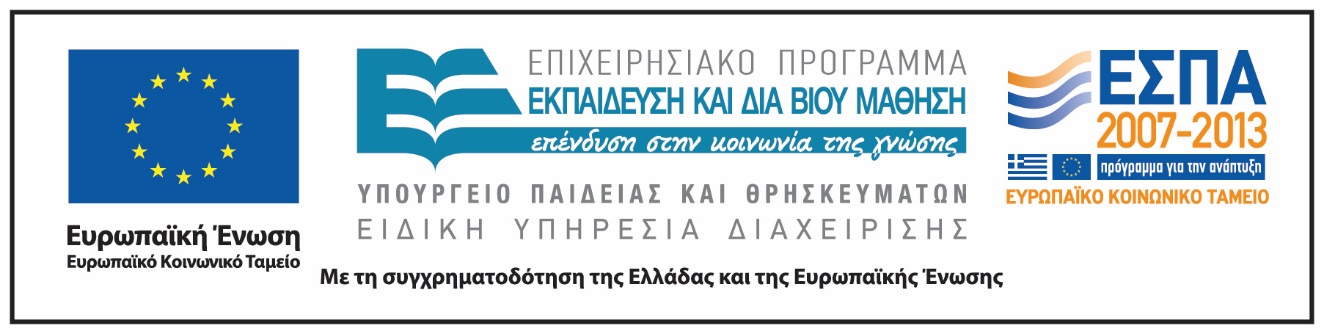 Ενότητα 3. Βιογεωγραφία (Μέρος Δ')
107
Σημειώματα
Ενότητα 3. Βιογεωγραφία (Μέρος Δ')
108
Σημείωμα Ιστορικού Εκδόσεων Έργου
Το παρόν έργο αποτελεί την έκδοση 1.0.
Ενότητα 3. Βιογεωγραφία (Μέρος Δ')
109
Σημείωμα Αναφοράς
Copyright Εθνικόν και Καποδιστριακόν Πανεπιστήμιον Αθηνών, Λεγάκις Αναστάσιος, Αναπληρωτής Καθηγητής. «Zωϊκή Ποικιλότητα. Ενότητα 3. Βιογεωγραφία, Μέρος Δ’». Έκδοση: 1.0. Αθήνα 2014. Διαθέσιμο από τη δικτυακή διεύθυνση: http://opencourses.uoa.gr/courses/BIOL100/
Ενότητα 3. Βιογεωγραφία (Μέρος Δ')
110
Σημείωμα Αδειοδότησης
Το παρόν υλικό διατίθεται με τους όρους της άδειας χρήσης Creative Commons Αναφορά, Μη Εμπορική Χρήση Παρόμοια Διανομή 4.0 [1] ή μεταγενέστερη, Διεθνής Έκδοση.   Εξαιρούνται τα αυτοτελή έργα τρίτων π.χ. φωτογραφίες, διαγράμματα κ.λ.π.,  τα οποία εμπεριέχονται σε αυτό και τα οποία αναφέρονται μαζί με τους όρους χρήσης τους στο «Σημείωμα Χρήσης Έργων Τρίτων».
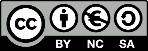 [1] http://creativecommons.org/licenses/by-nc-sa/4.0/ 

Ως Μη Εμπορική ορίζεται η χρήση:
που δεν περιλαμβάνει άμεσο ή έμμεσο οικονομικό όφελος από την χρήση του έργου, για το διανομέα του έργου και αδειοδόχο
που δεν περιλαμβάνει οικονομική συναλλαγή ως προϋπόθεση για τη χρήση ή πρόσβαση στο έργο
που δεν προσπορίζει στο διανομέα του έργου και αδειοδόχο έμμεσο οικονομικό όφελος (π.χ. διαφημίσεις) από την προβολή του έργου σε διαδικτυακό τόπο

Ο δικαιούχος μπορεί να παρέχει στον αδειοδόχο ξεχωριστή άδεια να χρησιμοποιεί το έργο για εμπορική χρήση, εφόσον αυτό του ζητηθεί.
Ενότητα 3. Βιογεωγραφία (Μέρος Δ')
111
Διατήρηση Σημειωμάτων
Οποιαδήποτε αναπαραγωγή ή διασκευή του υλικού θα πρέπει να συμπεριλαμβάνει:
το Σημείωμα Αναφοράς
το Σημείωμα Αδειοδότησης
τη δήλωση Διατήρησης Σημειωμάτων
το Σημείωμα Χρήσης Έργων Τρίτων (εφόσον υπάρχει)
μαζί με τους συνοδευόμενους υπερσυνδέσμους.
Ενότητα 3. Βιογεωγραφία (Μέρος Δ')
112
Σημείωμα Χρήσης Έργων Τρίτων 1/10
Το Έργο αυτό κάνει χρήση των ακόλουθων έργων:
Εικόνες
Εικόνα 1. © 1999 Addison Wesley Longman. Inc. Σύνδεσμος:http://www.hammiverse.com/instructionalunits/evolution/chp22-25lecture/print/lecture2-6.html.  Πηγή: Figure 23.11, page 441, Campbell's Biology, 5th Edition.

Εικόνα 2. © Pearson Education, Inc. Πηγή: M. R. Rose & L.D. Mueller (2006). Evolution and ecology of the organism. 

Εικόνα 3. Copyright © Pearson Education . Inc. Publishing as Benjamin Cummings. Σύνδεσμος: http://krupp.wcc.hawaii.edu/biol101/present/lcture12/sld031.htm. Πηγή:1999 Addison Wesley Longman Inc.

Εικόνα 4. Πηγή: Sinauer Publications. Biogeography, Third Edition. Mark V. Lomolino. Brett R. Riddle. James H. Brown.
Ενότητα 3. Βιογεωγραφία (Μέρος Δ')
113
Σημείωμα Χρήσης Έργων Τρίτων 2/10
Εικόνα 5. BIOdotEDU © 2001, Professor John Blamire. Σύνδεσμος:http://www.brooklyn.cuny.edu/bc/ahp/LAD/C21/C21_Adaptive.html.  Πηγή: http://www.brooklyn.cuny.edu/web/home.php.

Εικόνα 6. © Biology-Online.org. All Rights Reserved. Σύνδεσμος: https://www.biology-online.org/2/11_natural_selection.htm. Πηγή: https://www.biology-online.org/.

Εικόνα 7. Copyright ©1996-2015 EnchantedLearning.com --. Σύνδεσμος:http://www.enchantedlearning.com/subjects/dinosaurs/glossary/Massext.shtml.  Πηγή: http://www.enchantedlearning.com/Home.html.

Εικόνα 8. © Pearson Education, Inc. Πηγή: M. R. Rose & L.D. Mueller (2006). Evolution and ecology of the organism. 

Εικόνα 9. © Pearson Education, Inc. Πηγή: M. R. Rose & L.D. Mueller (2006). Evolution and ecology of the organism. 

Εικόνα 10 -12. Πηγή: Sinauer Publications. Biogeography, Third Edition. Mark V. Lomolino. Brett R. Riddle. James H. Brown.
Ενότητα 3. Βιογεωγραφία (Μέρος Δ')
114
Σημείωμα Χρήσης Έργων Τρίτων 3/10
Εικόνα 13. © 2010 Department of Zoology and Laboratory Ornithology. Σύνδεσμος: http://www.zoologie.upol.cz/osoby/Grim/zoogeo_4_dispersal_PRO_TISK.pdf. Πηγή: http://www.zoologie.upol.cz/English_version.html.

Εικόνα 14-19. Πηγή: Sinauer Publications. Biogeography, Third Edition. Mark V. Lomolino. Brett R. Riddle. James H. Brown.

Εικόνα 20. Πηγή: Μ. Δερμιτζάκης & Ν. Συμεωνίδης, 1995. Στο: Ελλάδα, το παρελθόν και το παρόν του Ελληνισμού. Πάπυρος 2007.

Εικόνα 21, 22. Πηγή: Sinauer Publications. Biogeography, Third Edition. Mark V. Lomolino. Brett R. Riddle. James H. Brown.

Εικόνα 23, 24. Copyrighted.

Εικόνα 25. Σύνδεσμος: http://www.backyardnature.net/ecogo.htm. Πηγή: http://www.backyardnature.net/.
Ενότητα 3. Βιογεωγραφία (Μέρος Δ')
115
Σημείωμα Χρήσης Έργων Τρίτων 4/10
Εικόνα 26-28. Πηγή: Sinauer Publications. Biogeography, Third Edition. Mark V. Lomolino. Brett R. Riddle. James H. Brown.

Εικόνα 29. Copyrighted.

Εικόνα 30. Πηγή: Sinauer Publications. Biogeography, Third Edition. Mark V. Lomolino. Brett R. Riddle. James H. Brown.

Εικόνα 31. Σύνδεσμος: http://www.antroglob.org/Maiz/index.htm. Πηγή: http://www.antroglob.org/.

Εικόνα 32. © 1996 The McGraw-Hill Companies. Inc. Πηγή: Estelle Levetin and karen McMahon, Botanz Visual Resource Library.

Εικόνα 33. Copyright 2015 © Arizona Board of Regents, University of Arizona. Σύνδεσμος: http://www.geo.arizona.edu/Antevs/ecol438/seasnaks.html. Πηγή: Cogger, H.G. 1975. Sea snakes of Australia and New Guinea. pp. 59-139. in. W.A. Dunson (ed.) The Biology of Sea Snakes. Univ. Park Press, Baltimore. Heatwole, H. 1987. Sea Snakes. N.S.W. University Press, KEnsington.
Ενότητα 3. Βιογεωγραφία (Μέρος Δ')
116
Σημείωμα Χρήσης Έργων Τρίτων 5/10
Εικόνα 34. Copyright 2015 © Arizona Board of Regents, University of Arizona. Σύνδεσμος: http://www.geo.arizona.edu/Antevs/ecol438/croizat.html. Πηγή: Croizat, L. 1952. Manual of Phytogeography. Junk, The Hague. Croizat, L. 1958. Panbiogegoraphy. Caracas. Croizat, L. 1960. Principia Botanica. Caracas. Croizat, L. 1964. Space, Time, Form: The Biological Synthesis. Caracas.

Εικόνα 35. Copyright 2015 © Arizona Board of Regents, University of Arizona. Σύνδεσμος: http://www.geo.arizona.edu/Antevs/ecol438/camel.html. Πηγή: http://www.geo.arizona.edu/.

Εικόνα 36. Copyright 2015 © Arizona Board of Regents, University of Arizona. Σύνδεσμος: http://www.geo.arizona.edu/Antevs/ecol438/camel2.gif. Πηγή: http://www.geo.arizona.edu.

Εικόνα 37. Copyright 2015 © Arizona Board of Regents, University of Arizona. Σύνδεσμος: http://www.geo.arizona.edu/Antevs/ecol438/areacladog.html. Πηγή: http://www.geo.arizona.edu.

Εικόνα 38. Copyright 2015 © Arizona Board of Regents, University of Arizona. Σύνδεσμος: http://www.geo.arizona.edu/palynology/pid00032.html. Πηγή: http://www.geo.arizona.edu.

Εικόνα 39. Copyright 2015 © Arizona Board of Regents, University of Arizona. Σύνδεσμος: http://www.geo.arizona.edu/Antevs/ecol438/lect10.html. Πηγή: http://www.geo.arizona.edu.
Ενότητα 3. Βιογεωγραφία (Μέρος Δ')
117
Σημείωμα Χρήσης Έργων Τρίτων 6/10
Εικόνα 40, 41. Copyright 2015 © Arizona Board of Regents, University of Arizona. Σύνδεσμος: http://www.geo.arizona.edu/Antevs/ecol438/prosopis.html. Πηγή: http://www.geo.arizona.edu.

Εικόνα 42. Copyright 2015 © Arizona Board of Regents, University of Arizona. Σύνδεσμος: http://www.geo.arizona.edu/Antevs/ecol438/areaclaexamp.html. Πηγή: Crisci et al. 1991. Historical biogeography of southern South America. Syst. Zool. 40(2): 152-171

Εικόνα 43. Copyright 2015 © Arizona Board of Regents, University of Arizona. Σύνδεσμος: http://www.geo.arizona.edu/Antevs/ecol438/lect10.html.Πηγή: http://www.geo.arizona.edu.

Εικόνα 44. Copyright 2015 © Arizona Board of Regents. University of Arizona. Σύνδεσμος: http://www.geo.arizona.edu/Antevs/ecol438/parasclad.html. Πηγή: Hafner, M.S. and Nadler, S.A. 1991. Cospeciation in host-parasite assemblages: Analysis of rates of evolution and timing of speciations events. Systematic Zoology 39: 192-204.

Εικόνα 45. Copyright 2015 © Arizona Board of Regents. University of Arizona. Σύνδεσμος: http://www.geo.arizona.edu/Antevs/ecol438/darters.html. Πηγή: Wiley, E.O. and Mayden, R.L. 1985. Species and speiation in phylogenetic systematics, with examples from the North American fish fauna. Annals Missouri Botanical Garden 72: 596-635.
Ενότητα 3. Βιογεωγραφία (Μέρος Δ')
118
Σημείωμα Χρήσης Έργων Τρίτων 7/10
Εικόνα 46. Consensus Area Cladogram. Copyright 2015 © Arizona Board of Regents. University of Arizona. Σύνδεσμος: http://www.geo.arizona.edu/Antevs/ecol438/consclad.html. Πηγή: http://www.geo.arizona.edu.

Εικόνα 47. Πηγή: Paxinos et al. 2002

Εικόνα 48. Πηγή: Funk, V.A. and Wagner, W.L. 1995. Biogeographic patterns in the Hawaiian islands. In W.L. Wagner and V.A. Funk (eds.) Hawaiian Biogeography: Evolution on a Hot Spot Archipelago. Smithsonian Inst., Washington, D.C.
Ενότητα 3. Βιογεωγραφία (Μέρος Δ')
119